أوراق عمل وحدة


(يُظهر معرفة بالحقوق والمسؤولية الفردية)
بعد وصول الطلاب صباحا الى الصف يتم اخذهم الى الصالة الرياضية للقيام بعدة انشطة رياضية مثل 
- الجري 
- كرة القدم 
- كرة السلة 
- رمي الكورات في السلة
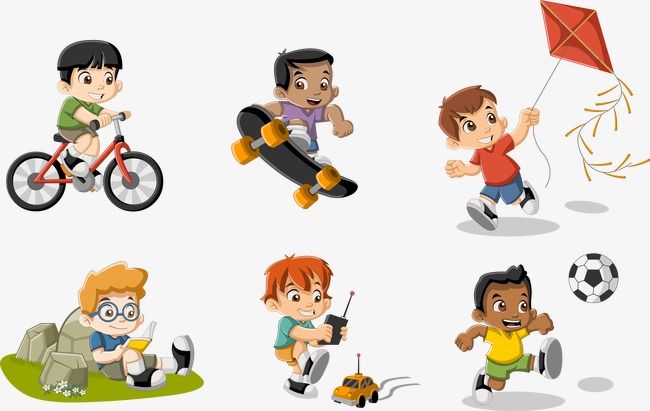